Exploring sentiment dynamics in social media
Lunev kirill 
big data & ai
the sentiment dynamics? analysis?
Sentiment analysis models focus on polarity but also on feelings and emotions, urgency and even intentions.

Depending on how you want to interpret customer feedback and queries, you can define and tailor your categories to meet your sentiment analysis needs.
But there’s still question…
The phrase Sentiment Dynamics probably comes from the work of Sentiment Dynamics in Social Media News Channels. Where under this word was meant the idea that not only a sentiment analysis of each news was carried out, but also how different news agencies try to attract the user's attention and how the user ultimately reacts to this newsIf you want to read this paper: https://arxiv.org/pdf/1908.08147.pdf
Basic idea
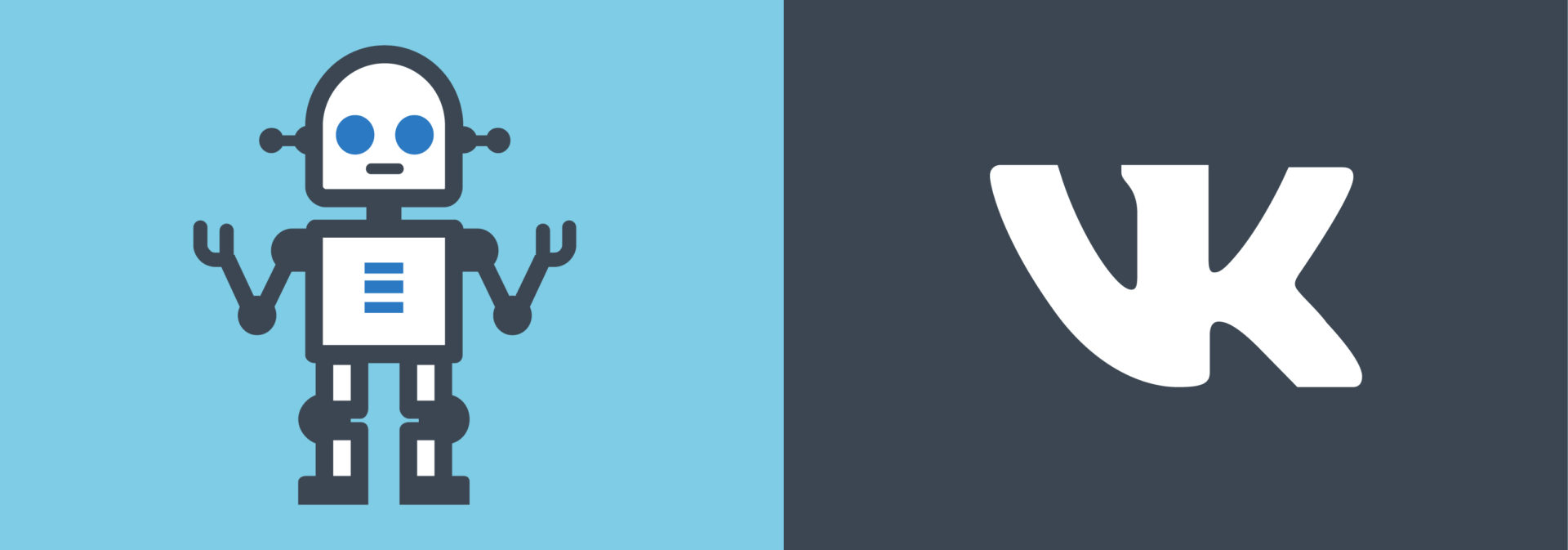 to create a bot for VK what will collect data from users and analyze it using a ML algorithm which will understand the sentiment of the user's posts and interpret it on how user’s environment (like friends or subscribers) reacts on these posts.
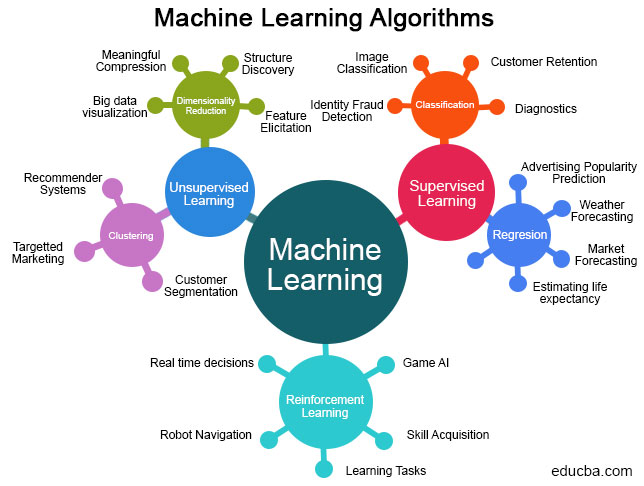 Main novelty
Work plan
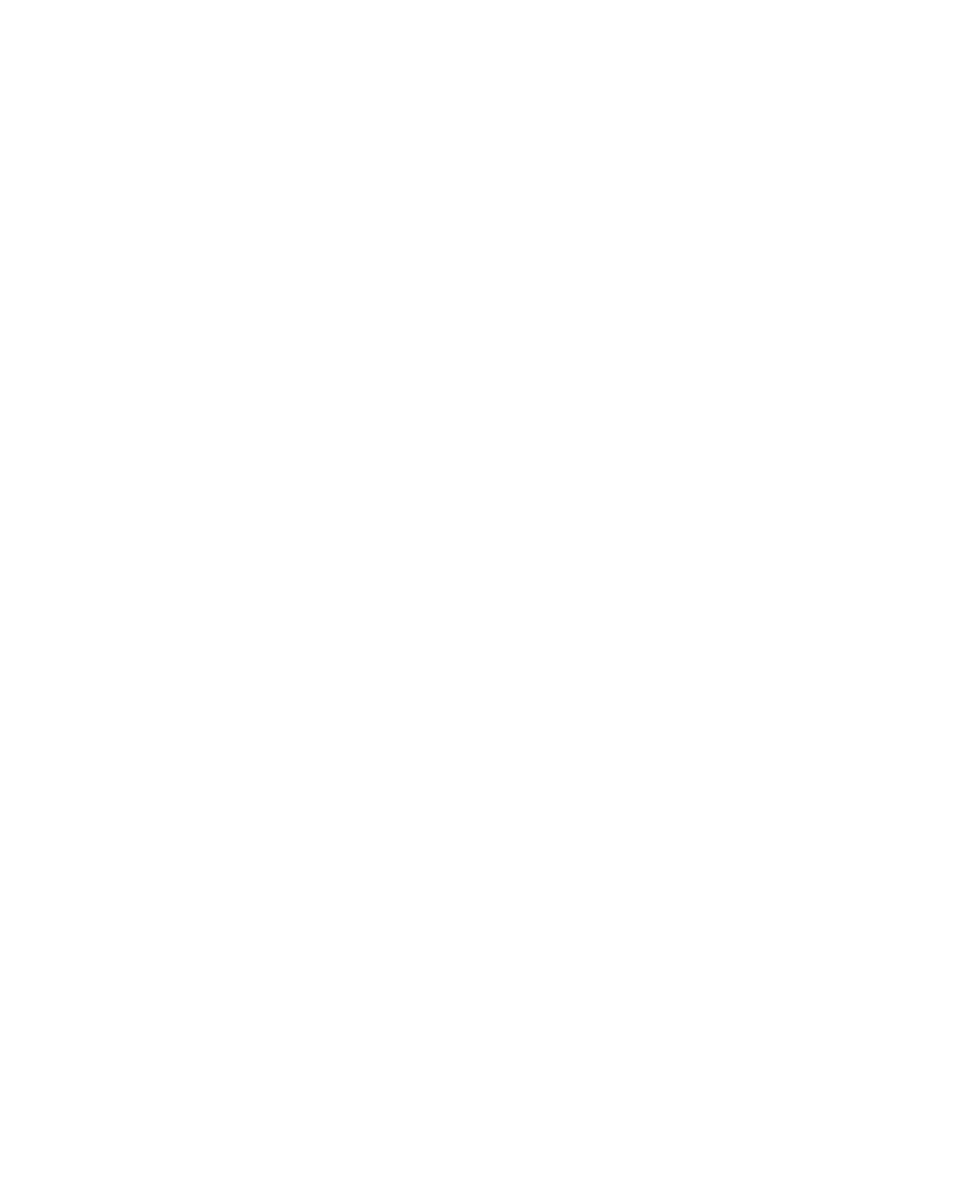 1. Explore the subject domain, prepare the overview on available techniques/algorithms, write “Introduction/Overview” part of the thesis
2. Explore the possible sources of the data
Select the implementation technology
3. Decide where to store the Data
4. Evaluate existing algorithms on the following data sets, provide preliminary conclusion and defend the coursework
5. Extending the work, making sense of the results
What was done
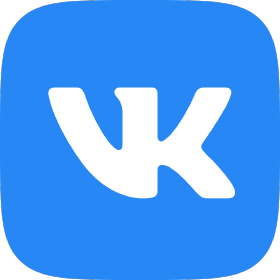 1. “Introduction/Overview” part of the thesis still in progress
2. As the possible source of data I chose VK social network
As the implementation technology I chose Python and write code of my own from the scratch
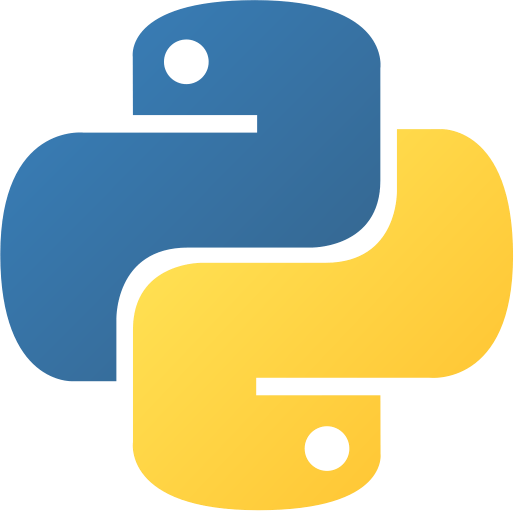 What has to be done
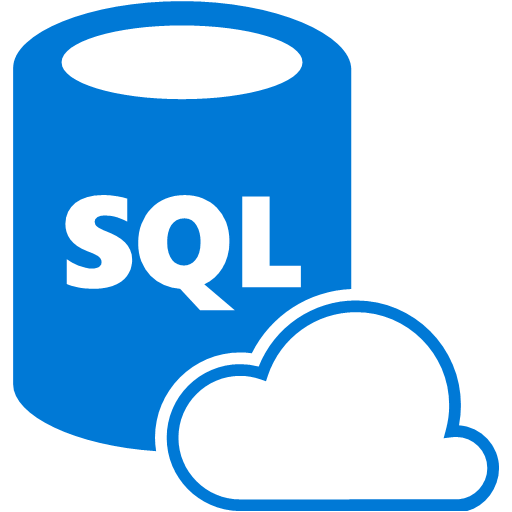 1. Decide where to store the Data
2. Evaluate existing algorithms on the following data sets, provide preliminary conclusion and defend the coursework
3. Extending the work, making sense of the results
Best paperworks
Deep Learning for Hate Speech Detection in Tweets
https://arxiv.org/pdf/1706.00188v1.pdf

DepecheMood++: a Bilingual Emotion Lexicon
https://arxiv.org/pdf/1810.03660v1.pdf

Expressively Vulgar: The Socio-dynamics of Vulgarity
https://www.aclweb.org/anthology/C18-1248.pdf 

Multilingual Twitter Sentiment Classification: The Role of Human Annotators
https://arxiv.org/pdf/1602.07563v2.pdf 

MELD: A Multimodal Multi-Party Dataset for Emotion Recognition
https://arxiv.org/pdf/1810.02508v6.pdf
Thank you for your attention!